Pain Management in Individuals with Substance Use Disorders
Jared W. Klein, MD, MPH
Assistant Professor
Division of General Internal Medicine
University of Washington School of Medicine
March 2, 2021
Panel Discussants
James Darnton, MD
Clinical Instructor
Division of General Internal Medicine
University of Washington School of Medicine
Jocelyn James, MD
Assistant Professor
Division of General Internal Medicine
University of Washington School of Medicine
No conflicts of interest or relationships to discloseWe will discuss off-label use of medications
Outline
Chronic pain in patients taking medications for opioid use disorder (MOUD) 
Acute pain in patients taking MOUD 
Acute pain in patients with active OUD but not taking MOUD
Pain in patients with OUD in prolonged remission 
Discussion / Q&A
Definitions
Definitions, cont.
Focus on function
Case 1
52-year-old individual on methadone maintenance (110 mg/day) is seen in clinic for chronic low back pain. 
Pain has been present for over 15 years since a work-related injury. Has completed several courses of physical therapy, most recently was 2 years ago. 
Currently on permanent disability due to back pain and depression. Also has hypertension and chronic hepatitis C. 
Medications include: methadone (as above), sertraline 100 mg/day, acetaminophen (up to 2000 mg/day), HCTZ 25 mg daily.
Case 1, cont.
How would you manage this patient’s chronic pain? 
Ask to split the methadone into 2 equal doses 
Start ibuprofen 600 mg TID 
Start oxycodone 5 mg QID PRN pain 
Start gabapentin 300 mg TID 
Another physical therapy referral
Chronic pain is common
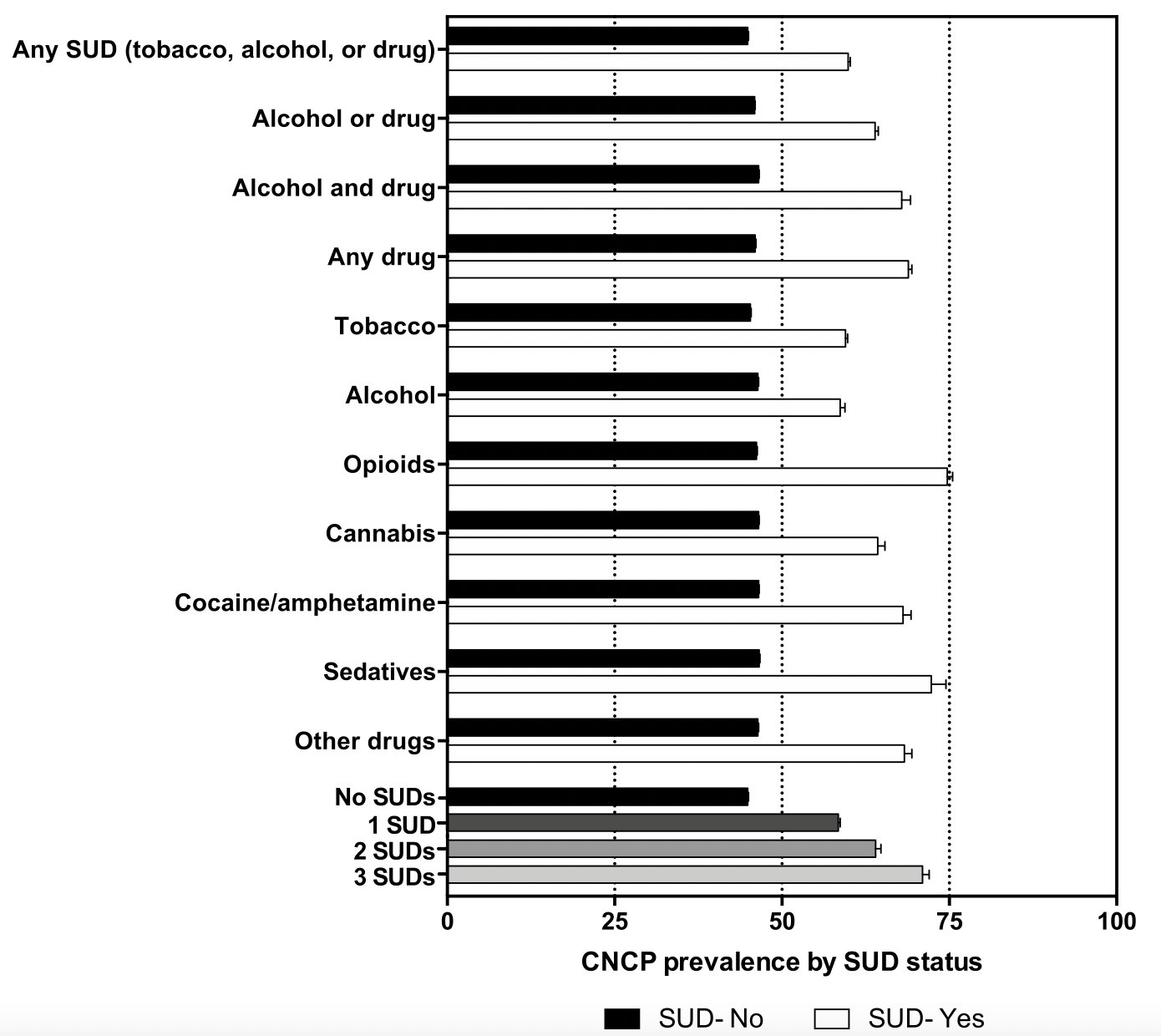 %
%
%
%
%
Drug Alcohol Depend. 2020 Apr 1;209:107902
[Speaker Notes: Cross-sectional study of 950,000 patients at academic health system (Duke) from 2013-2018, examined rates of chronic non-cancer pain (CNCP) by SUD status, approximately 11% had any SUD, about 1.3% had OUD]
OUD + pain = worse outcomes?
PWUD with pain more likely to have difficulty accessing addiction treatment than those without pain
Dose-response trend (more pain = more difficulty accessing treatment) 
Robust after adjusting for potential confounders




Lower retention and increased likelihood of ongoing non-prescribed opioid use in patients with OUD who have pain
Journal of Pain Research 2020:13
[Speaker Notes: Study of 1300 people who use drugs in Vancouver BC 
Adjusted for age, ethnicity, homelessness, incarceration, violence, mental illness, overdose, heroin use, prescription opioid use, methamphetamine use, and heavy alcohol use.]
Critical to evaluate for underlying causes
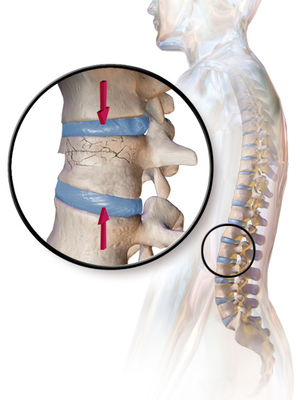 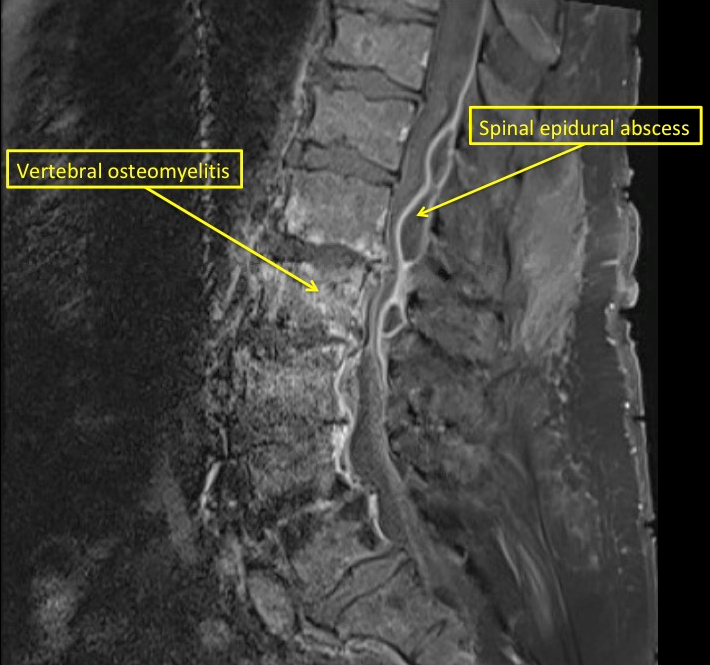 Source: www.aans.org
[Speaker Notes: Evaluation may include careful physical exam, judicious ordering of diagnostic tests

Both from American Association of Neurological Surgeons, aans.org]
Multimodal pain treatment is the foundation
ALWAYS institute multimodal pain treatment strategies
Gabapentin in patients with OUD
Self-reported gabapentin & pregabalin misuse1 
15-22% among patients with OUD (vs 1% general population) 
Association between combination gabapentin-opioid prescription and overdose, especially at high dose2
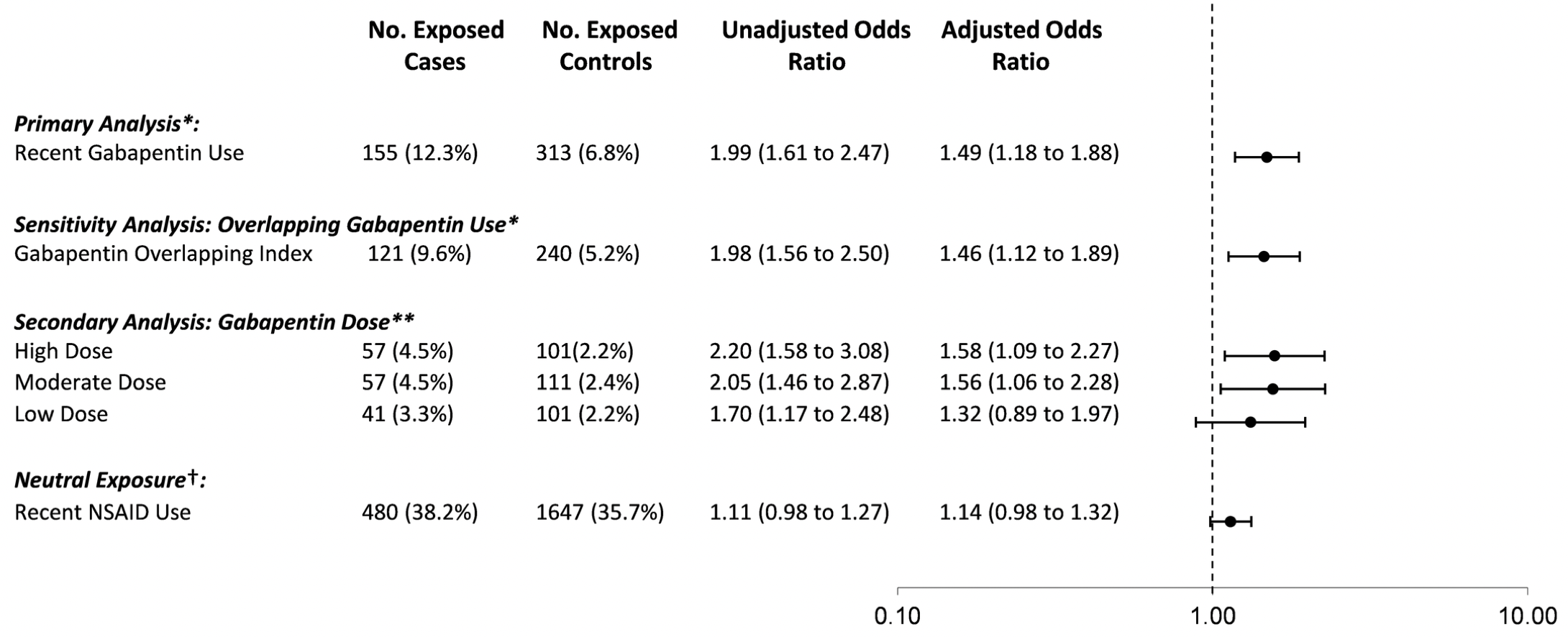 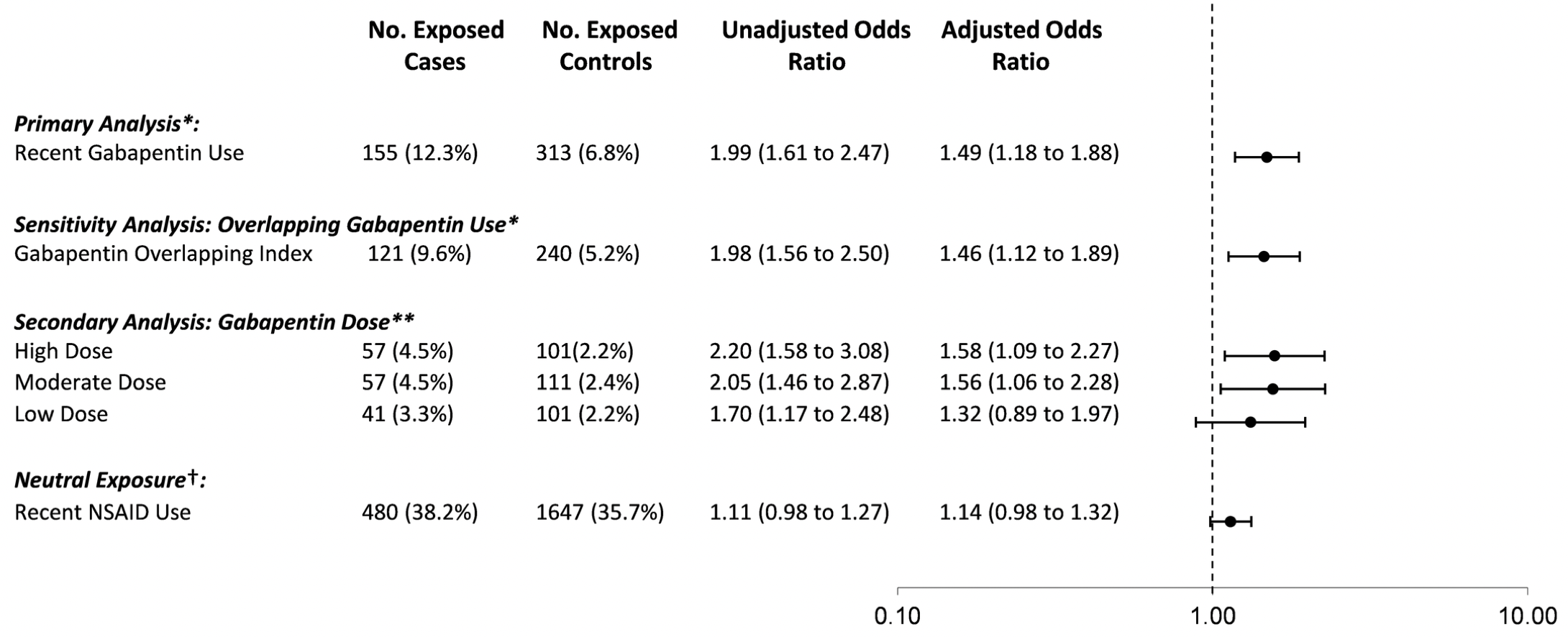 1Addiction. 2016 Jul;111(7):1160-74. 
2PLoS Med. 2017 Oct 3;14(10).
[Speaker Notes: Emerging evidence of unhealthy gabapentin use 
Study of self-reported gabapentin misuse in patients with OUD compared to general population 
Case-control study of fatal opioid overdoses in Ontario from 1997-2013. After adjusting for confounders, odds of fatal overdose were 1.5 times higher in patients co-prescribed opioids and gabapentin, possible dose-response association]
Depression is common, likely undertreated
The 16% of Americans with mental illness receive >half of all opioid Rx 1
50%
Most studies demonstrate at least half of patients with OUD have depression
1J Am Board Fam Med. 2017 Jul-Aug;30(4):407-417.
2J Gen Intern Med. 2020 May 29.
Treating depression in pts with OUD + pain
OK to use SSRIs – safe and modestly effective 
Possible preference for SNRIs 
Modulate pain experience in the CNS by boosting levels of serotonin and norepinephrine 
Duloxetine FDA approved for fibromyalgia, chronic low back pain and knee osteoarthritis 
Use TCAs with caution in patients on methadone 
Counseling should be offered and encouraged!
Adjust MOUD, when possible
Methadone and buprenorphine have short (~6 hours) duration of effect for pain control 

Increase dose or split dose of MOUD
For patients on methadone who have take-home doses, they could consider splitting take-home dose BID  
For patients on buprenorphine, consider dosing BID-TID
not always possible for patients dosed daily at opioid treatment program!
Generally avoid full opioid agonists
Full opioid agonists carry risk of over-sedation/overdose, diversion and disrupting recovery 
Exceptions for palliative care situations or end-stage diseases with substantial functional impairment 
If prescribe full opioid agonists: 
Ensure adequate shared decision-making about risks
Institute close monitoring (urine toxicology, PMP checks) 
Establish functional endpoints 
Coordinate with opioid treatment program, if applicable
Case 1, revisited
How would you manage this patient’s chronic pain? 
Ask to split the methadone into 2 equal doses 
Start ibuprofen 600 mg TID 
Start oxycodone 5 mg QID PRN pain 
Start gabapentin 300 mg TID 
Another physical therapy referral
Case 2
26-year-old individual on buprenorphine presents with right maxillary dental pain 
Dentist said they need a root canal, which is scheduled for next week 
Has been stable on buprenorphine for 18 months 
Housed, lives with partner and 2 young children
Case 2, cont.
How would you manage this patient’s buprenorphine? 
Stop buprenorphine 5 days before the procedure 
Stop buprenorphine the day before the procedure 
Increase buprenorphine dose after the procedure 
Continue buprenorphine and add oxycodone
Risky time for patients with OUD
Acute pain

Anticipate conflict over opioids1
anxiety
1 J Gen Intern Med. 2002 May;17(5):327-33.
Continue MOUD whenever possible
Methadone easier to combine with full opioid agonists 
No preferred full opioid agonist 
Should coordinate with opioid treatment program 
Increasing evidence that full opioid agonists can be effectively added to buprenorphine to manage acute pain 
Theoretical preference for higher affinity full opioid agonists (e.g. hydromorphone, fentanyl) 
Naltrexone should be discontinued for moderate-severe acute pain requiring full opioid agonists 
Disrupting MOUD may destabilize recovery without improvements in acute pain management
Multimodal pain treatment is still critical
ALWAYS institute multimodal pain treatment strategies





If available, consider involving anesthesia/pain medicine colleagues with complex cases for advanced techniques (regional blocks, ketamine, lidocaine infusions, etc.)
Adequately treat acute pain
Anticipate tolerance
Consider 50% increase above usual opioid dose 
Monitor closely for oversedation or undertreatment
Opioid use disorder is a chronic disease 
Do not expect to worsen OUD by using opioids 
Do not expect to cure OUD by withholding opioids
Institute safety measures
Small quantities 
Frequent refills
Ensure naloxone available 
Secure storage location
Case 2, revisited
How would you manage her buprenorphine? 
Stop buprenorphine 5 days before the procedure 
Stop buprenorphine the day before the procedure 
Increase buprenorphine dose after the procedure 
Continue buprenorphine and add oxycodone
Case 3
32-year-old individual is admitted to the hospital with large deltoid abscess with surrounding cellulitis 
Started on IV vancomycin and taken to the OR for operative drainage 
11-year history of opioid use, including daily heroin use for the past 6 years 
Previously on methadone 5 years ago but left treatment after about 6 months
Case 3, cont.
How would you manage this patient’s withdrawal symptoms? 
Oxycodone 10 mg Q8 Hours 
Methadone 10 mg TID 
Loperamide, ibuprofen, clonidine
Hydromorphone PCA (patient-controlled analgesia)
Hospitalized patients with OUD: Key Principles
[Speaker Notes: Maintain focus on treating the acute medical/surgical issue. 
To do this, it is necessary to aggressively manage withdrawal and pain. 
Opportunity to initiate and link with SUD treatment, but this is not necessary if patient hesitant. 
Important to ensure entire care team is on the same page, transparent discussions are key.]
Methadone for opioid withdrawal
Start with 20 mg
Reassess q2-3 hours, give additional 5-10 mg until withdrawal signs abate 
Do not exceed 40 mg in first 24 hours 
Next day, give total in one daily dose (may split dose for acute pain) 
Monitor QTc, sedation and respiratory depression 
Taper versus maintained dose 
No methadone Rx at discharge!!!
Buprenorphine for opioid withdrawal
OK to use buprenorphine for withdrawal 
Bup-nx 4-1 mg SL QID (or 8-2 mg SL BID) 
Low threshold to increase to 8-2 mg SL TID for pain 
Use may be limited by concurrent full opioid agonist use and severe acute pain 
Generally defer induction if anticipate need for full agonists in the near future (e.g. impending major surgery) 
Decision re: methadone versus buprenorphine 
Logistics 
Patient preference
Harm reduction and safety measures
Opioid-specific measures 	
Use with others 
Carry naloxone 
Test for fentanyl 
Use a test dose first 
Advice around other depressants (benzos, alcohol) 
Cut back or avoid use while taking opioids 
Explore interest in treatment for other SUD 
As always, institute routine safety measures when prescribing 
Small quantities with more frequent refills 
Ensure naloxone available 
Secure storage location
Be aware of opioid prescribing limits
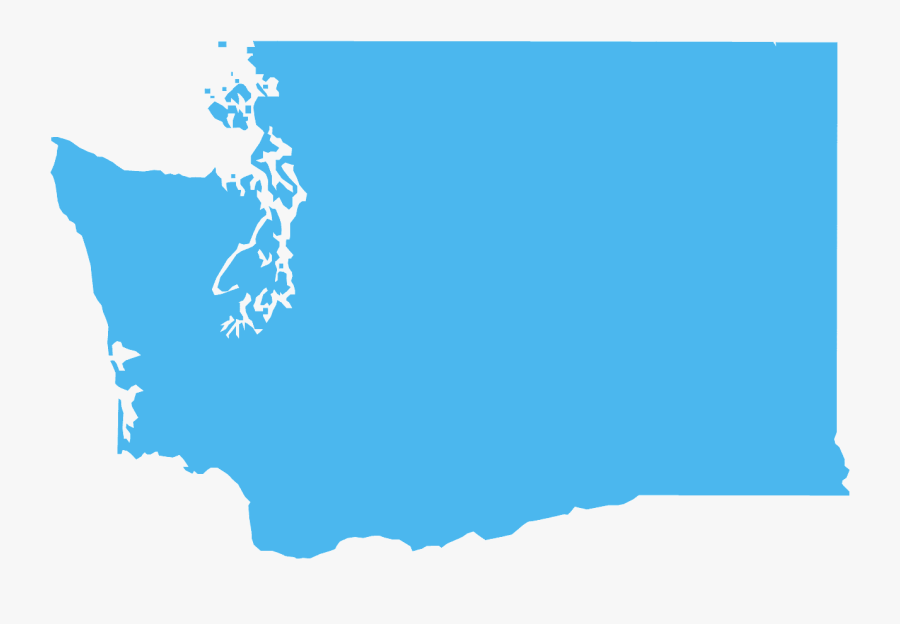 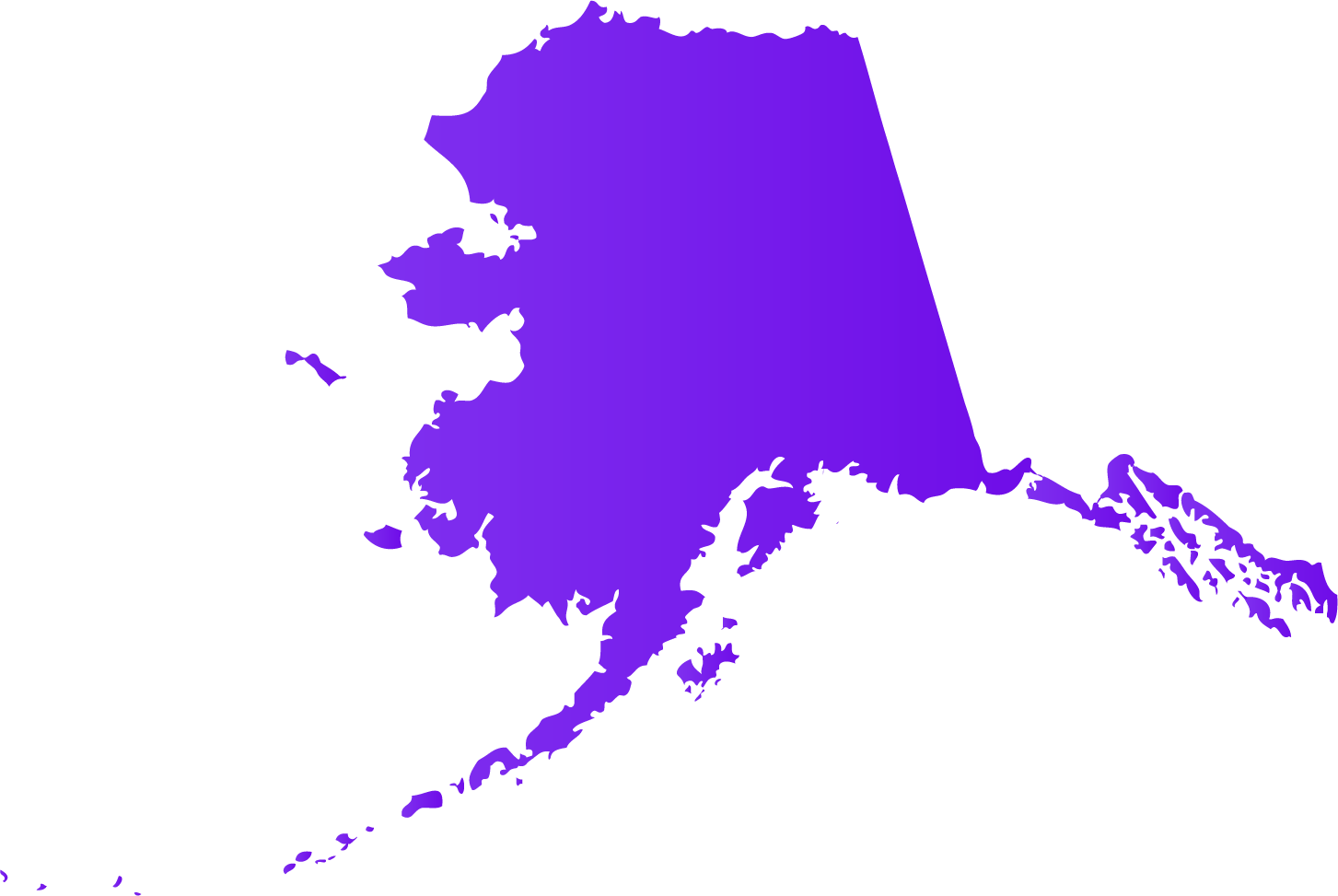 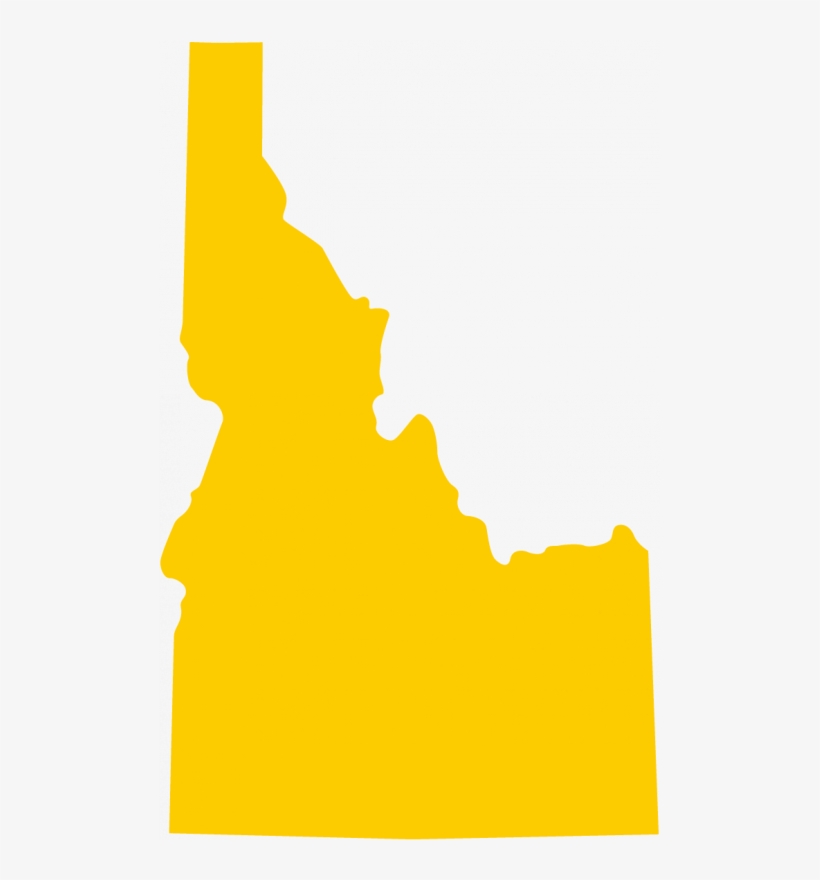 7 days for non-op,
14 days for operative
≤7-day supply
No specific limits
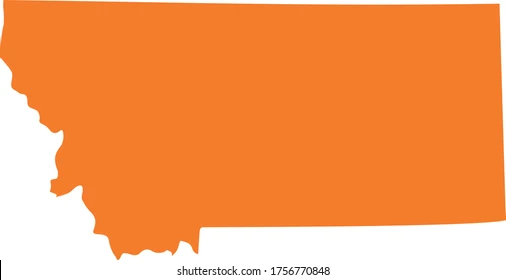 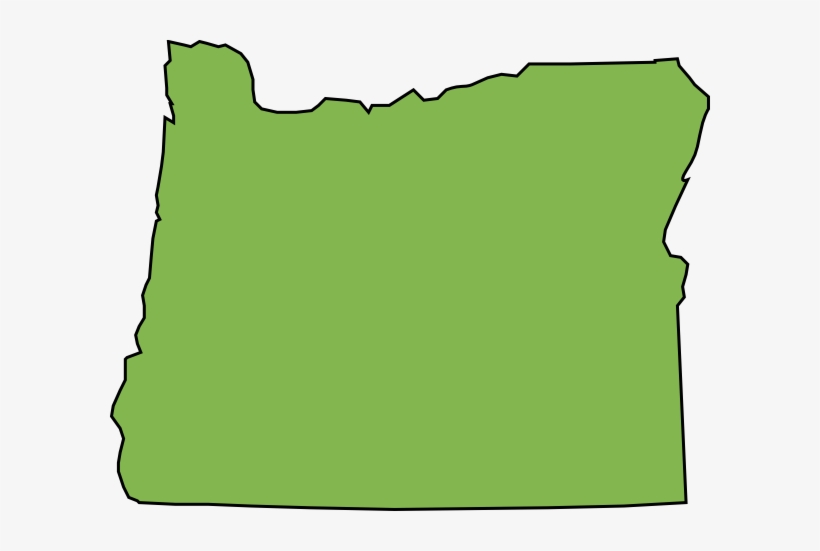 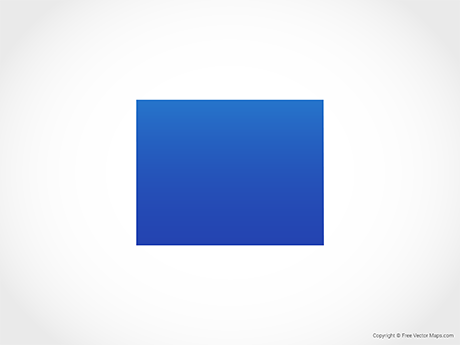 ≤7-day supply
<7-day supply
≤7-day supply
Case 3, revisited
How would you manage this patient’s withdrawal symptoms? 
Oxycodone 10 mg Q8 Hours 
Methadone 10 mg TID 
Loperamide, ibuprofen, clonidine
Hydromorphone PCA (patient-controlled analgesia)
Case 4
48-year-old individual presents to clinic with right knee pain. 
Exam and MRI are consistent with meniscal tear and the surgeon advised arthroscopic repair. 
Has a history of opioid use disorder in prolonged remission, last use was over 10 years ago. Took buprenorphine-naloxone for 3 years, then gradually tapered off. 
Currently employed as a preschool teacher. Has a good relationship with their adult children.
Case 4, cont.
What advice would you give about peri-operative pain control? 
The risk of return to use by taking opioids post-operatively is increased. 
The risk of return to use by taking opioids post-operatively is similar to the general population. 
Higher doses of opioids might be necessary for adequate pain control given the history of opioid use disorder. 
The patient should reconnect with a sponsor or counselor if not already
Limited data for patients in prolonged recovery
Risk of return to use
Mostly anecdotes and case reports
Plausible given stress, anxiety and opioid exposure 
Potential protective factors
Longer duration of recovery 
Higher engagement with recovery support (sponsor, mutual support groups, etc.) 
More stability of home and work environments 
Better adherence to mental health treatment, if applicable
Pain Med. 2018 Oct 1;19(10):1908-1915.
Recommendations for acute pain among patients in prolonged recovery
Clear, open communication 
about risks
No longer physically dependent on opioids
Proactive plan 
Maximize non-opioid, multimodal analgesia 
Enhance recovery supports 
Avoid former drug of choice, if possible 
Consider preemptively restarting MOUD, if patient amenable
Prim Care Companion J Clin Psychiatry. 2002 Aug;4(4):125-131.
[Speaker Notes: Communication: 
What is the patient’s perspective? How worried are they? 
Any recent experience with opioids during recovery?]
Case 4, revisited
What advice would you give about peri-operative pain control? 
The risk of return to use by taking opioids post-operatively is increased. 
The risk of return to use by taking opioids post-operatively is similar to the general population. 
Higher doses of opioids might be necessary for adequate pain control given the history of opioid use disorder. 
The patient should reconnect with a sponsor or counselor if not already
Panel Discussion
What challenges have you experienced in treating patients with OUD who present with acute or chronic pain? 
What are your practices for managing MOUD around the time of planned or unplanned pain episodes? 
What suggestions do you have for supporting patients with OUD in prolonged remission who are having pain issues?
References
John WS, Wu LT. Chronic non-cancer pain among adults with substance use disorders: Prevalence, characteristics, and association with opioid overdose and healthcare utilization. Drug Alcohol Depend. 2020 Apr 1;209:107902.
Davis MA, Lin LA, Liu H, Sites BD. Prescription Opioid Use among Adults with Mental Health Disorders in the United States. J Am Board Fam Med. 2017 Jul-Aug;30(4):407-417.
Voon P, Wang L, Nosova E, Hayashi K, Milloy MJ, Wood E, Kerr T. Greater Pain Severity is Associated with Inability to Access Addiction Treatment Among a Cohort of People Who Use Drugs. J Pain Res. 2020 Oct 1;13:2443-2449. 
Smith RV, Havens JR, Walsh SL. Gabapentin misuse, abuse and diversion: a systematic review. Addiction. 2016 Jul;111(7):1160-74. 
Gomes T, Juurlink DN, Antoniou T, Mamdani MM, Paterson JM, van den Brink W. Gabapentin, opioids, and the risk of opioid-related death: A population-based nested case-control study. PLoS Med. 2017 Oct 3;14(10):e1002396.
References, cont.
Merrill JO, Rhodes LA, Deyo RA, Marlatt GA, Bradley KA. Mutual mistrust in the medical care of drug users: the keys to the "narc" cabinet. J Gen Intern Med. 2002 May;17(5):327-33.
Myers J, Compton P. Addressing the Potential for Perioperative Relapse in Those Recovering from Opioid Use Disorder. Pain Med. 2018 Oct 1;19(10):1908-1915. 
Prater CD, Zylstra RG, Miller KE. Successful Pain Management for the Recovering Addicted Patient. Prim Care Companion J Clin Psychiatry. 2002 Aug;4(4):125-131.